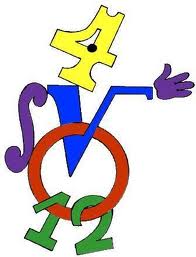 Девіз:
1. Навчання з захопленням потрібно усім, без винятку!
2. Всі жанри добрі, крім 
нудного.
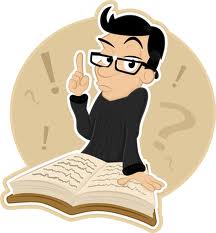 1. Усний рахунок
2.
252 =    
        452 =
                 752 = 
                          952=
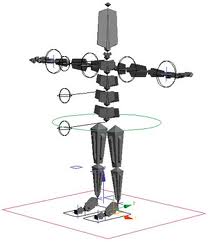 3
Мурашка вирушив в подорож з А до В. Довжина ребра куба 
9 см. Знайти шлях від А до В.
А
В
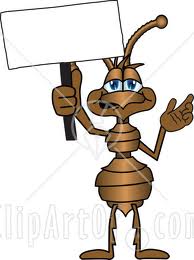 Допоможи
4.
Хто швидче дійде з пункту А до пункту В?
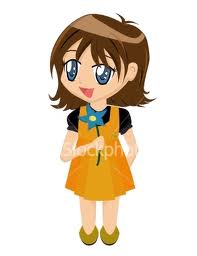 Олена
А
Тетяна
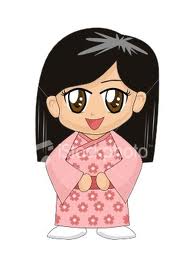 В
5
Знайти  S замальованої частини, якщо 
S прямокутника дорівнює 6 см 2
M
А
В
Знайти  S замальованої (рожевої)частини, якщо S квадрата  дорівнює 16 см 2
D
С
Тема: Прямокутник. Трикутник. Види трикутників. Периметр трикутника і прямокутника.
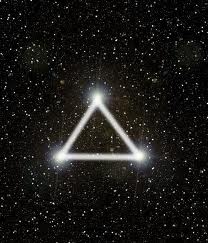 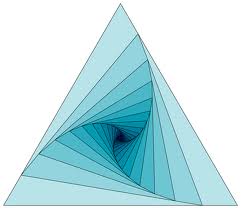 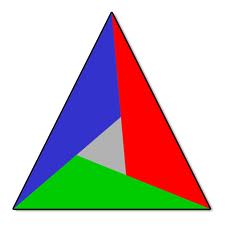 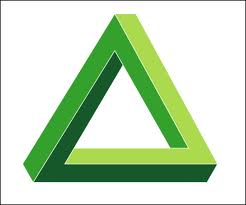 Многокутник - це
фігура,  яка обмежена замкненою ламаною лінією.
2
1
3
7
5
4
6
геометрична
Трикутник – це _______________фігура, яка складається з ____точок  та трьох __________, послідовно їх з’єднуючих.
3
відрізків
Прямокутник – це______________ фігура, у якої всі кути по_____, а _____________сторони рівні.
геометрична
90o
протилежні
прямокутник
Квадрат – це______________, у якого всі сторони_______.
рівні
Сьогодні важливо знати
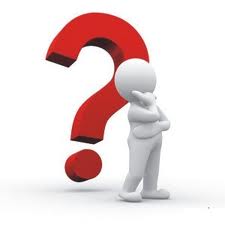 1.Периметр – це ________довжин _____сторін.
сума
усіх
2(a+b)
2a+2b
a+a+b+b
P  =
а
b
а
b
а
P  = a+b+c
а
c
P  = 4a
Сьогодні важливо знати
1)Кут – це фігра,  що утворена_________променями, які  виходять з ________точки.
A
двома
K
1
однієї
B
2
C
2)Промені ВА і ВС називають _____________кута, а точку В – _____________кута.
сторонами
вершиною
3) Виміряти кути можна за допомогою ______________.
транспортира
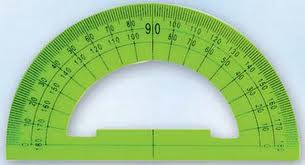 У вирії задач
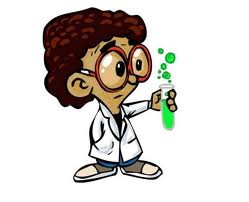 1. Прямою лінією розріжте прямокутник на дві частини, з яких можна скласти трикутник.
2. Скільки зображено на малюнку:
а) прямокутників?
б) трикутників?
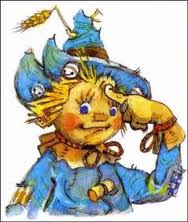 Зверніть увагу!
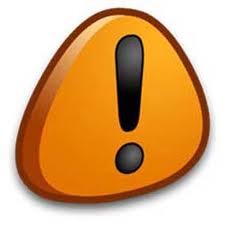 Класифікація трикутників
а
b
c
А
а
а
А
а
а
60o
А
а
Зверніть увагу!
Рівнобедрений трикутник
Тупокутний
Прямокутний
Гострокутний
Сума кутів трикутника – 180о
Знайти периметр трикутників
5
5
5
3
6
6
8
4
6
Які трикутники за
   сторонами?
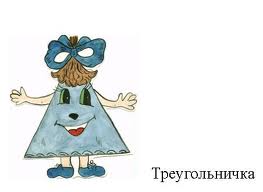 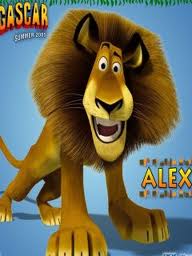 Визначить вид трикутника за його кутами!
а) 34о; 127о; 19о.
             б) 40о; 50о; 90о.
                          в) 45о; 60о; 75о.
                                     г) 95о; 85о; 5о.
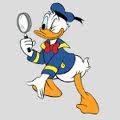 Чи існує трикутник зі сторонами:
1)  3; 3; 5.
2)  5; 2; 2.
3)  7; 9; 2?
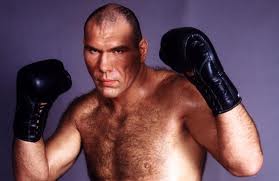 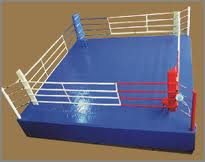 Боксерський ринг – квадрат зі сторонами 6м.  
Скільки метрів канату треба для огорожі?
Математична майстерня
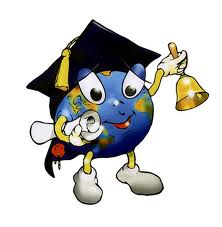 1. Накресліть трикутник  АКN так,  щоб          А = 110о . Виміряйте і запишіть градусні міри інших кутів трикутника. Визначте вид трикутника.
2. Накресліть  квадрат зі стороною 5см, позначте його вершини. Знайдіть периметр квадрата. Накресліть пряму так, щоб вона перетинала квадрат так, щоб утворились трикутник і п’ятикутник.
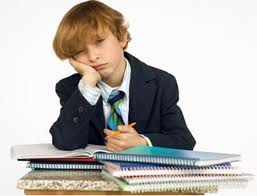 Домашнє завдання
Листок настрою
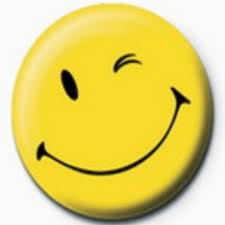 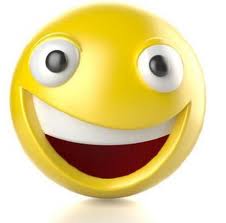 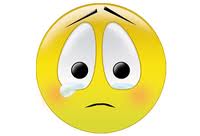 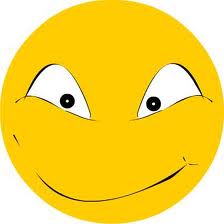 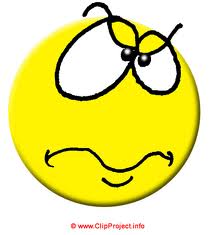 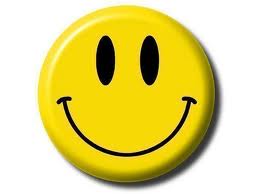